Capitulo 3
Planificación de Procesos
Fuente : Gustavo Romero
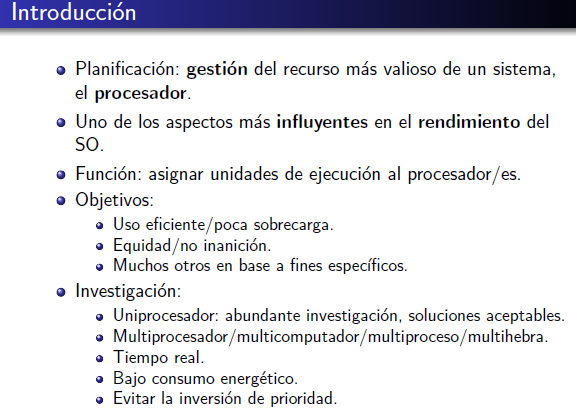 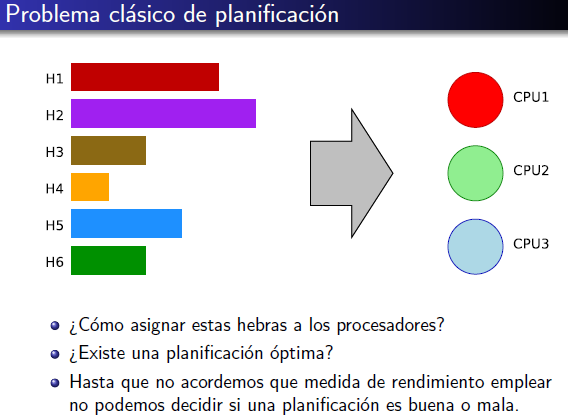 Niveles de planificación
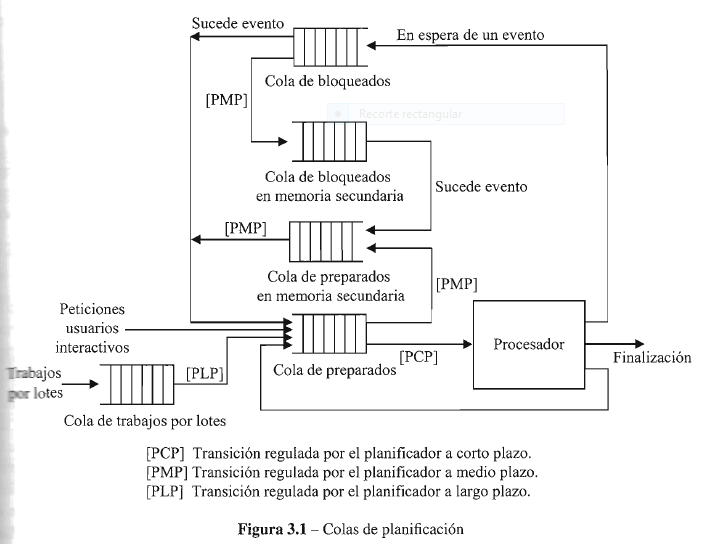 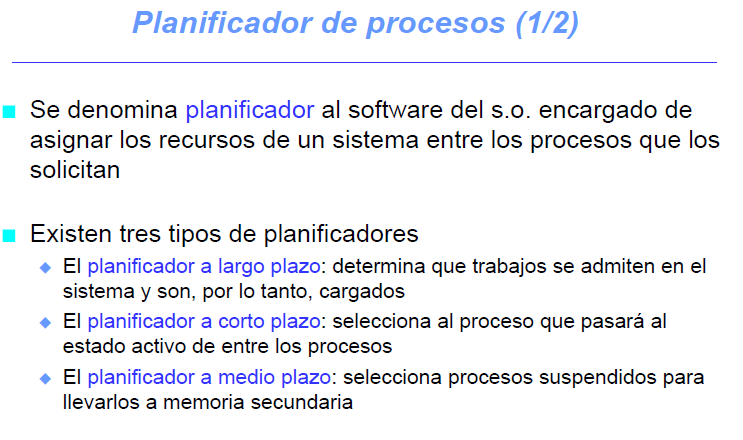 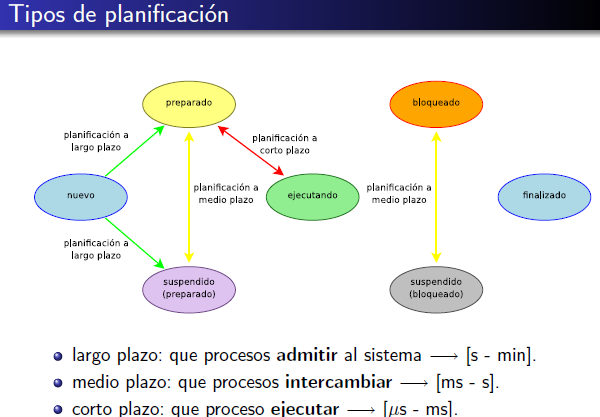 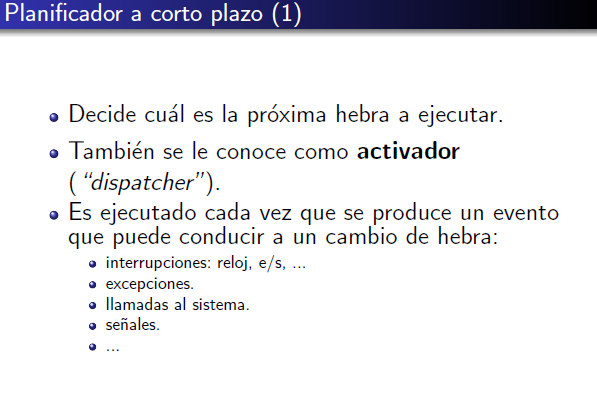 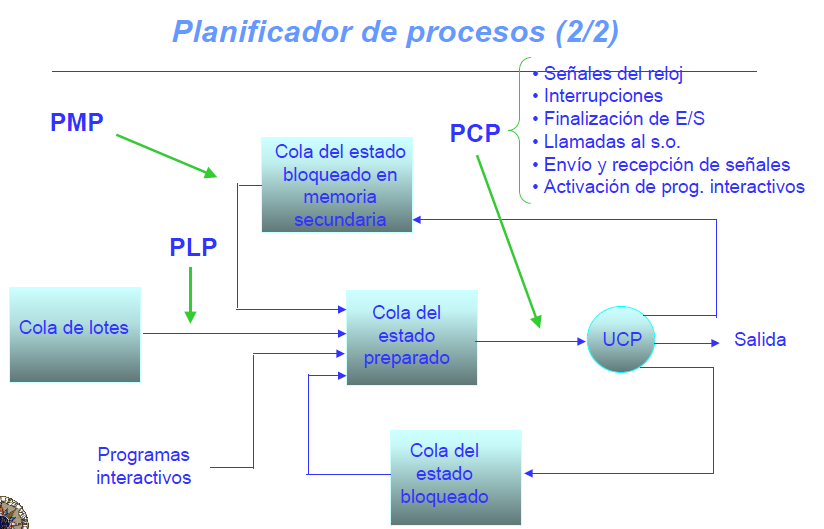 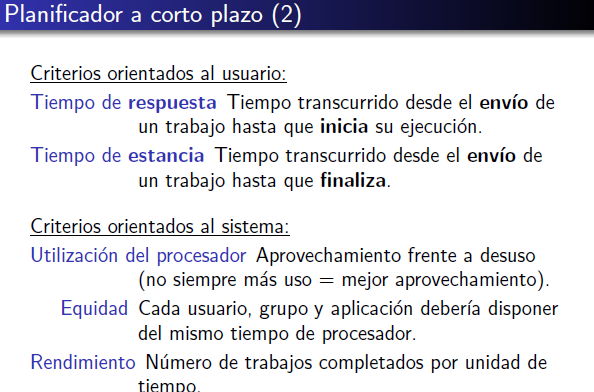 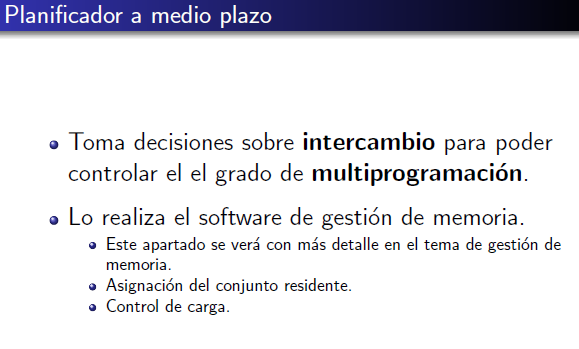 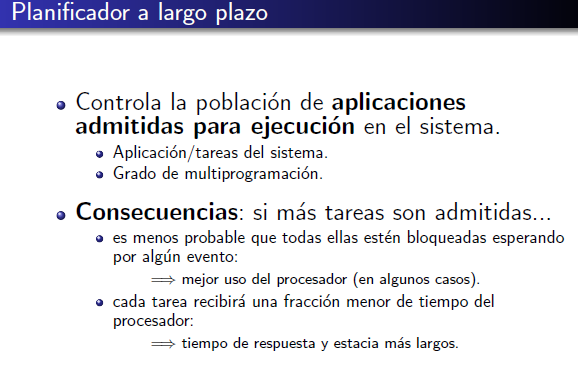 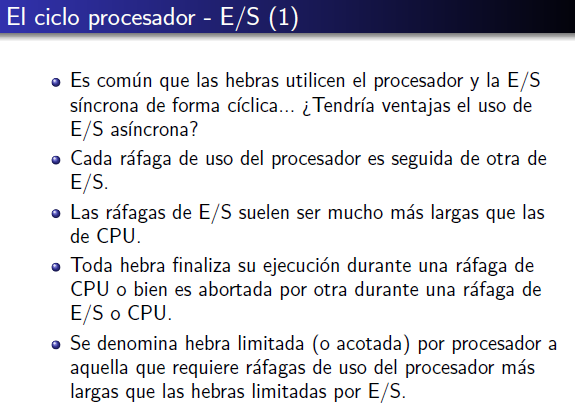 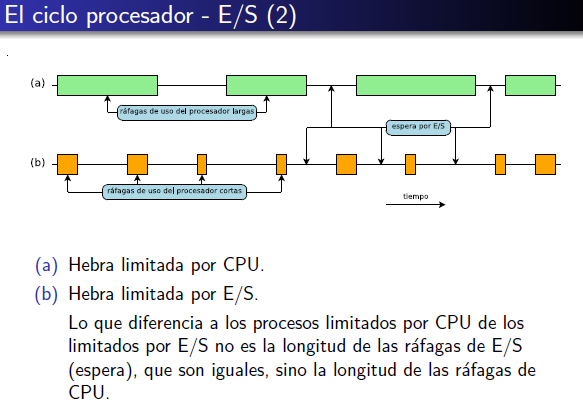 Si un proceso emplea la mayor parte de su tiempo esperando por la realización de operaciones de E/S se dice que es un proceso limitado por E/S.
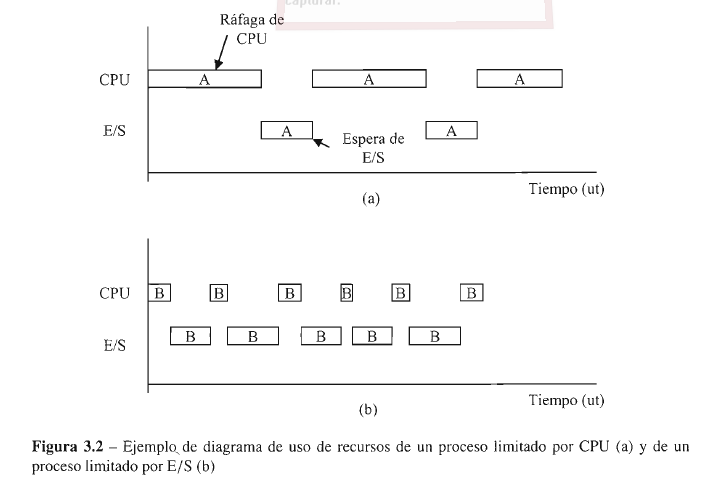 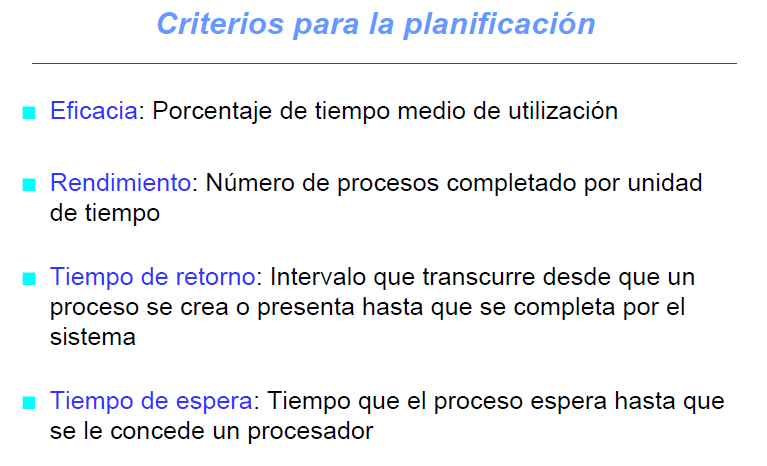 Plazo de respuesta: tiempo entre que se solicita algo y se comienza a recibir respuesta
Plazo de finalización: tiempo máximo preestablecido que un proceso tiene para  completado en un sistema de tiempo real
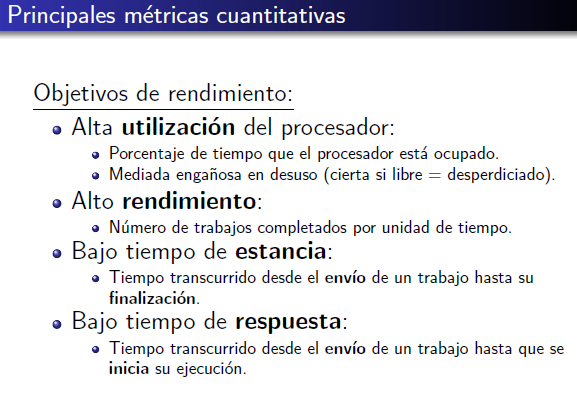 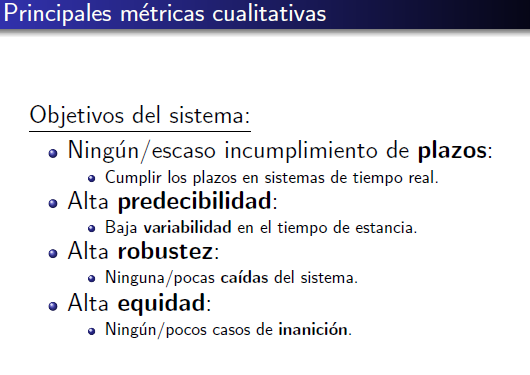 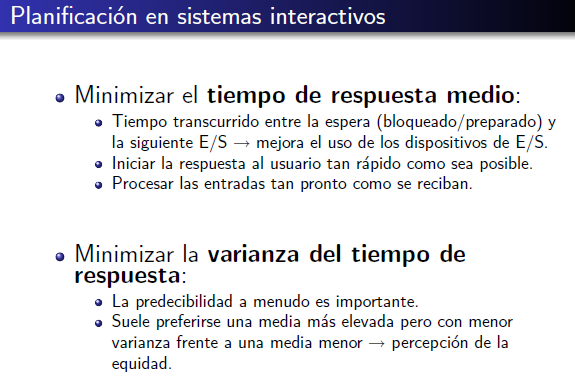 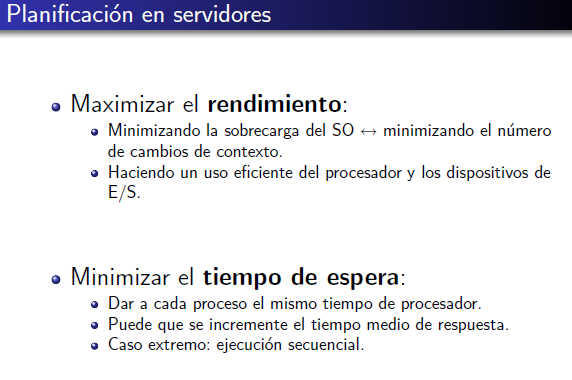 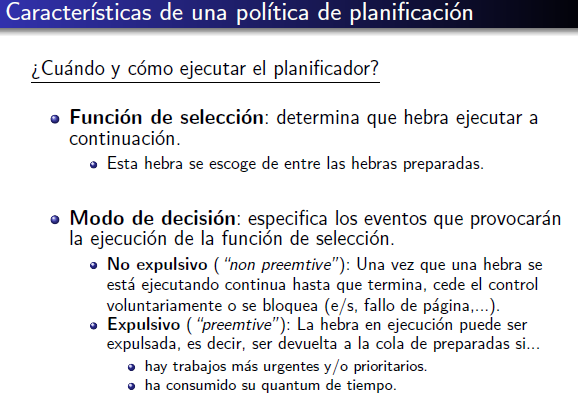 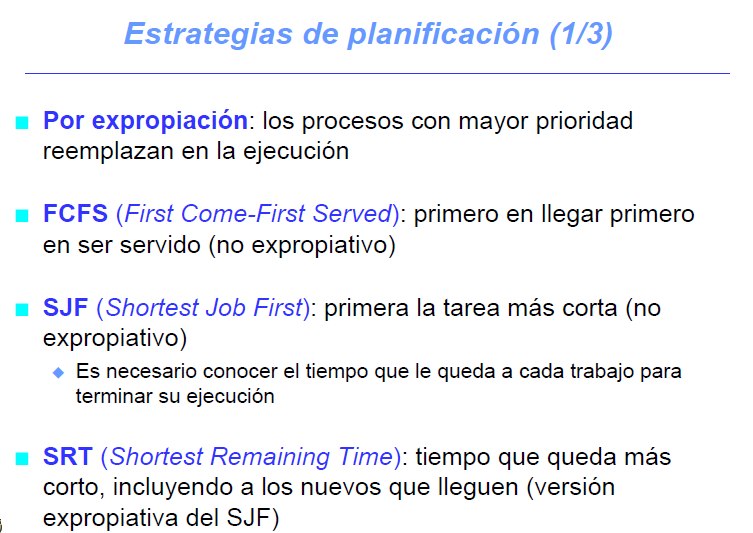 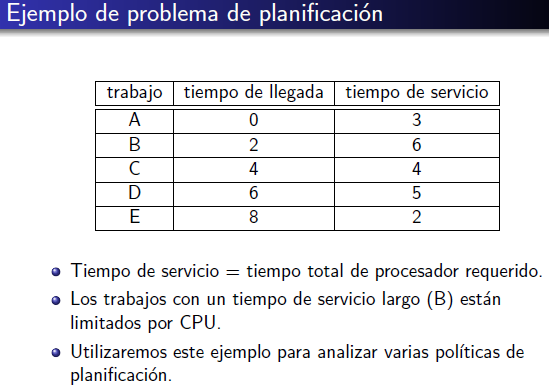 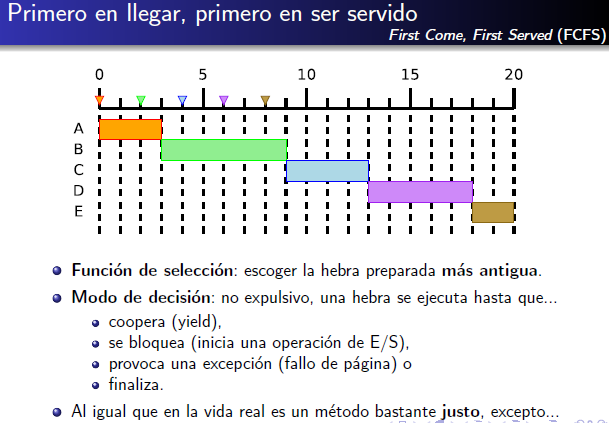 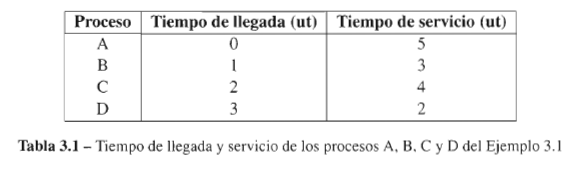 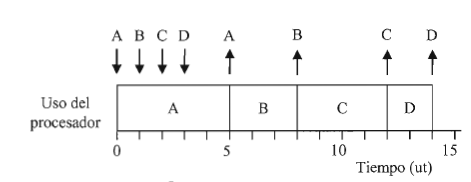 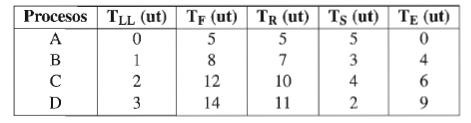 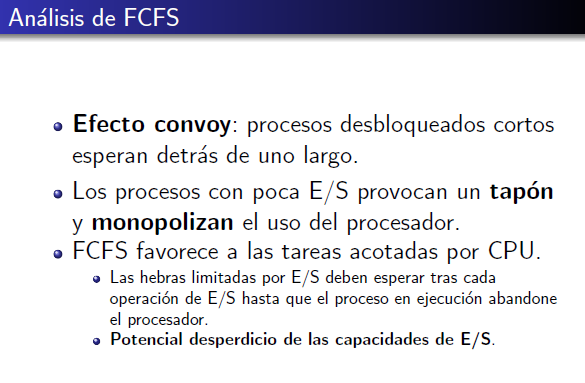 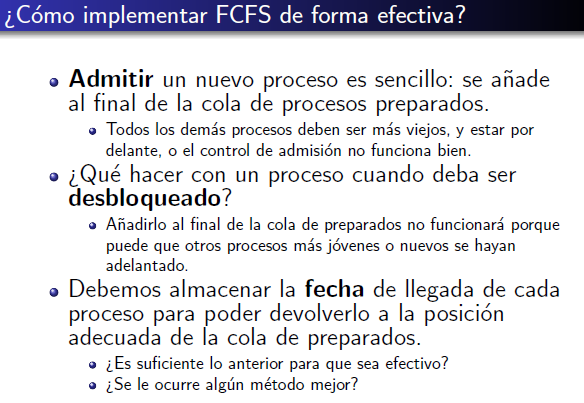 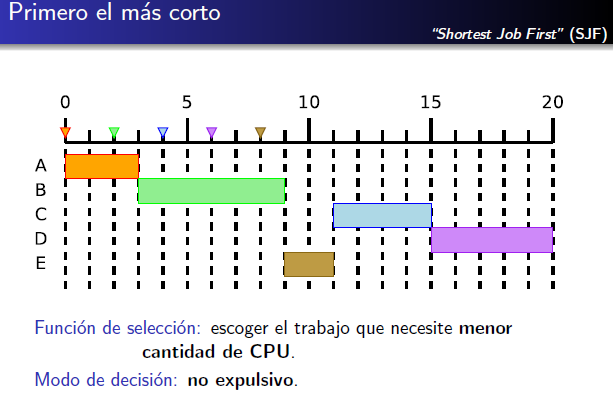 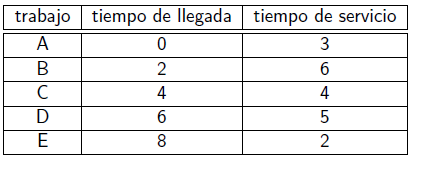 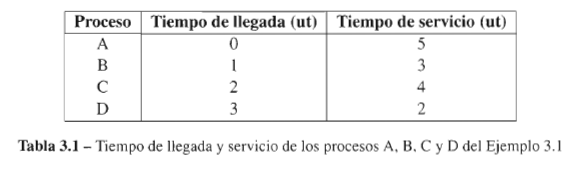 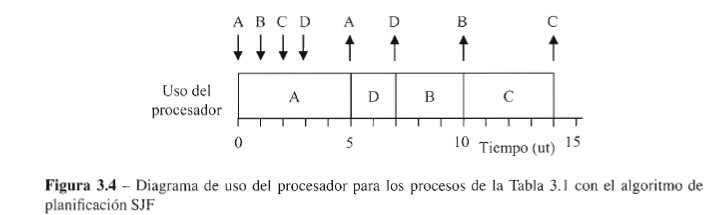 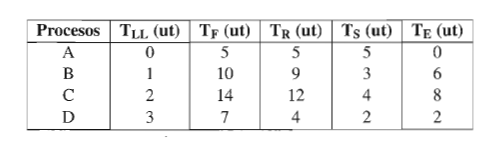 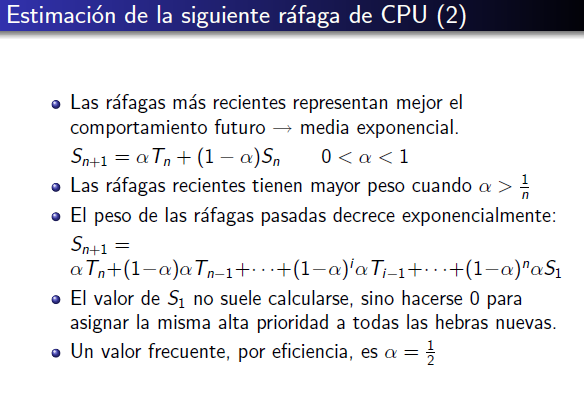 Tn = duración de la ultima ráfaga 
 α = determina el peso de la última ráfaga, o la historia pasada
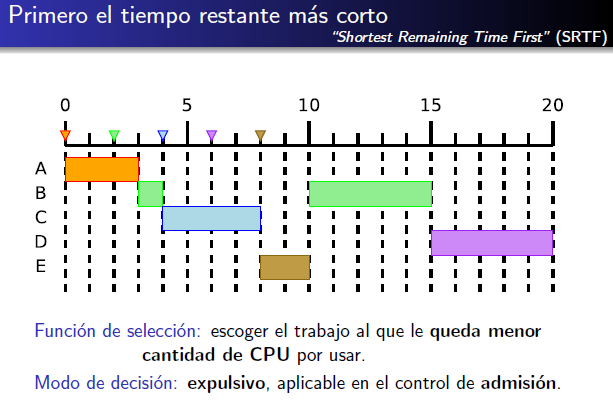 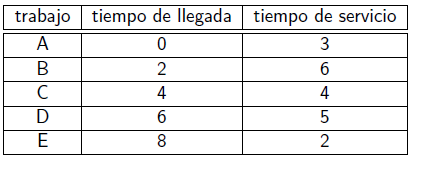 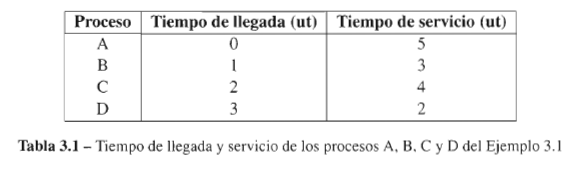 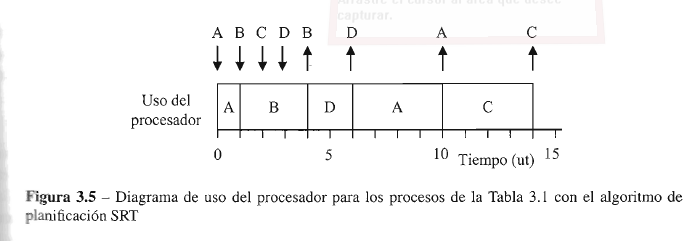 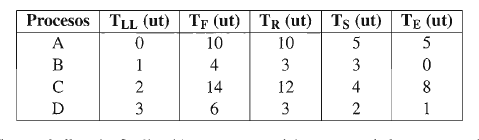 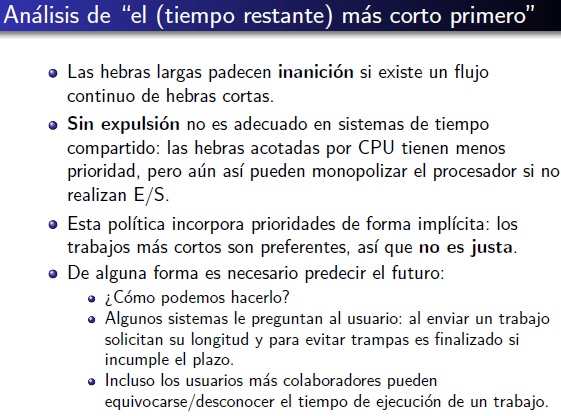 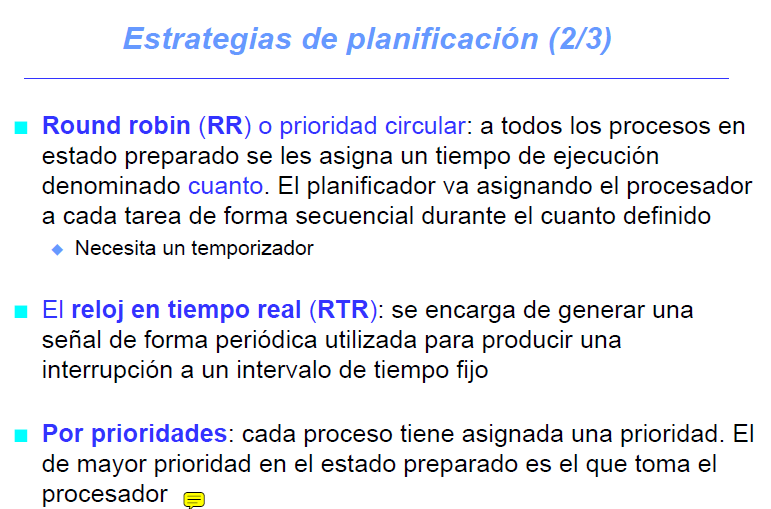 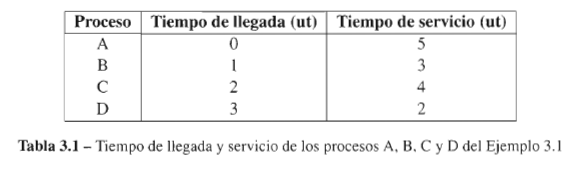 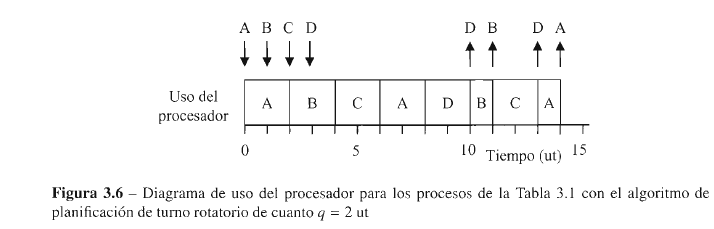 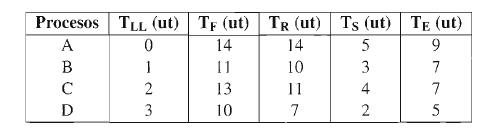 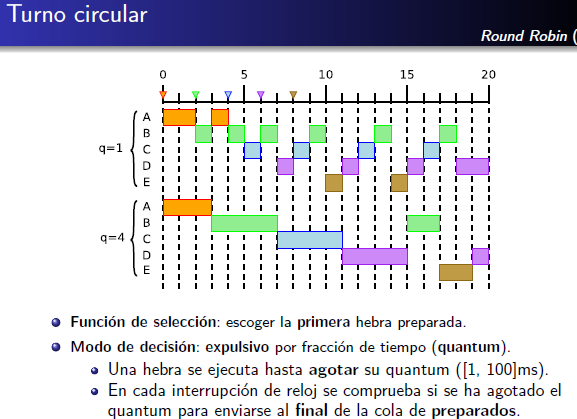 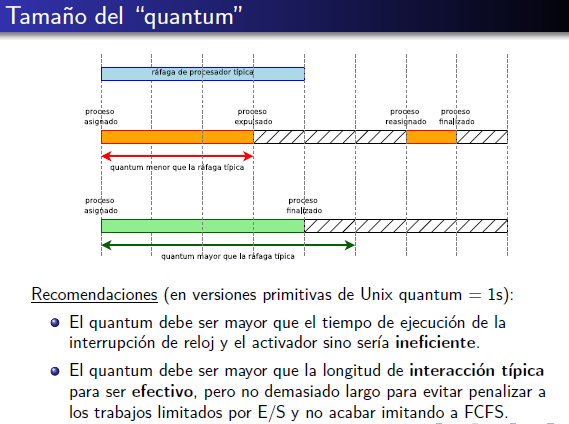 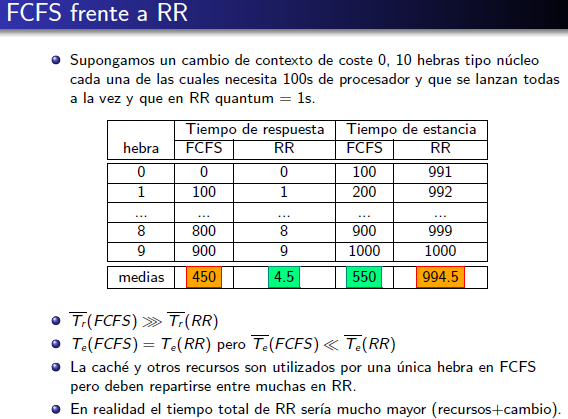 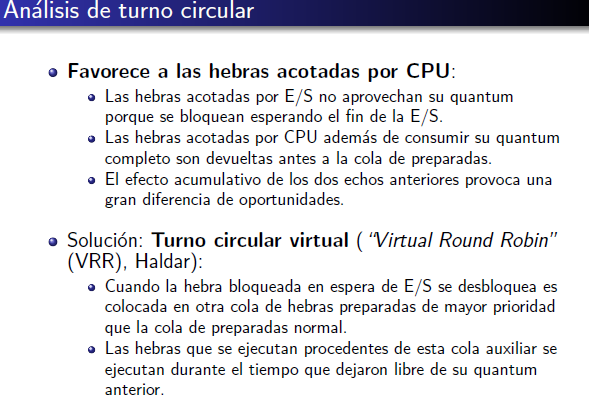 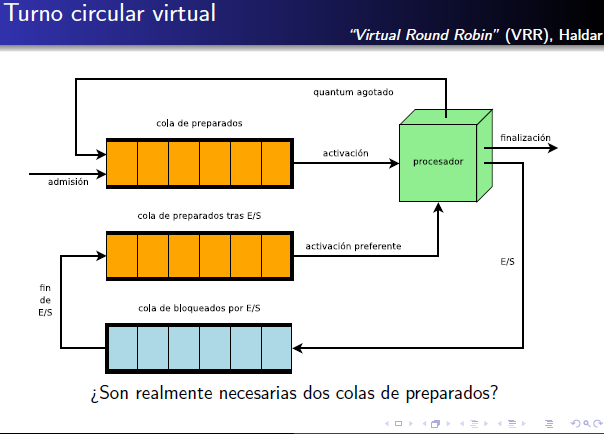 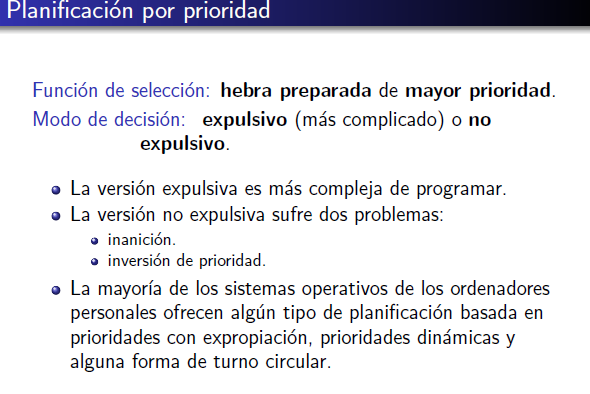 los cuatro procesos A, B, C Y D del Ejemplo 3.1 cuyos tiempos de llegada y servicio se
en la Tabla 3.1. Supóngase que la prioridad de estos procesos es 2, 1, 0 Y 2, respectivamente, con expropiación
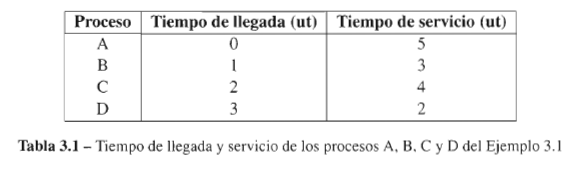 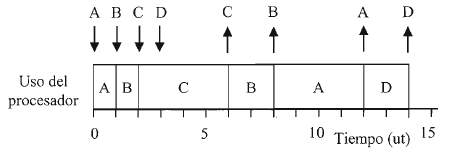 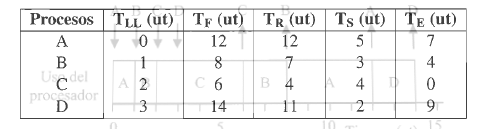 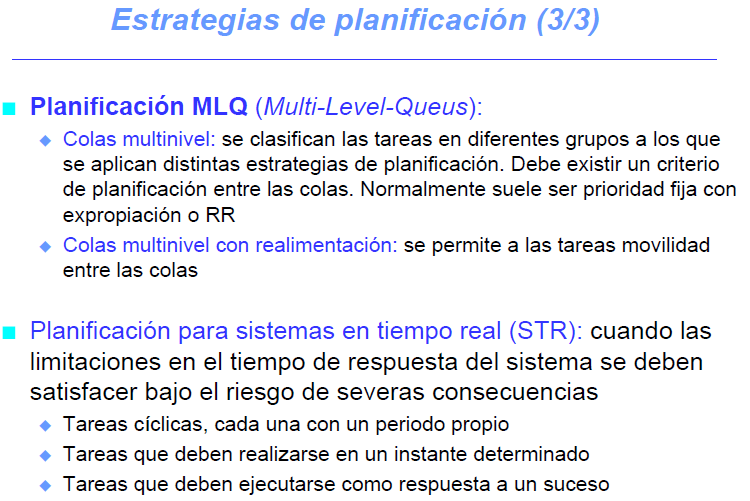 Múltiples colas de prioridad
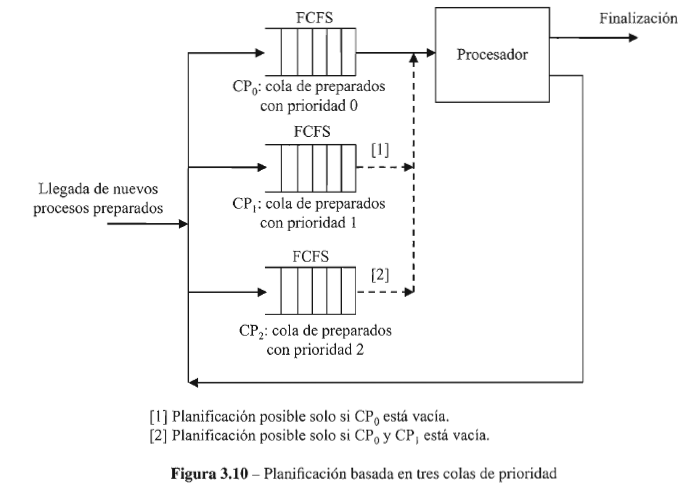 Múltiples colas de prioridad y realimentación
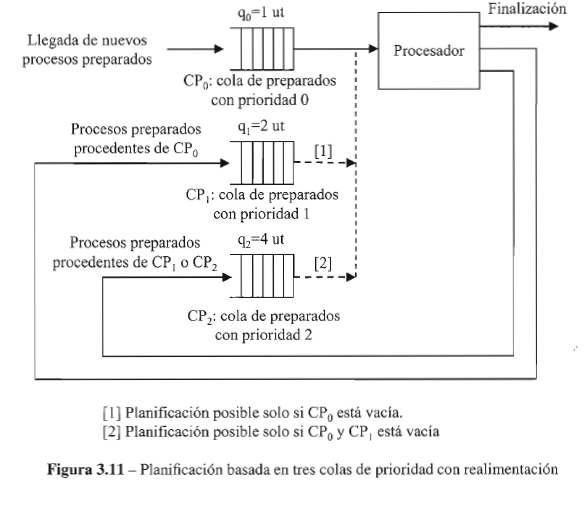 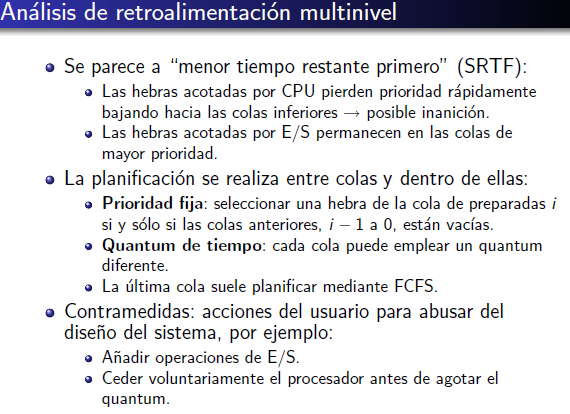 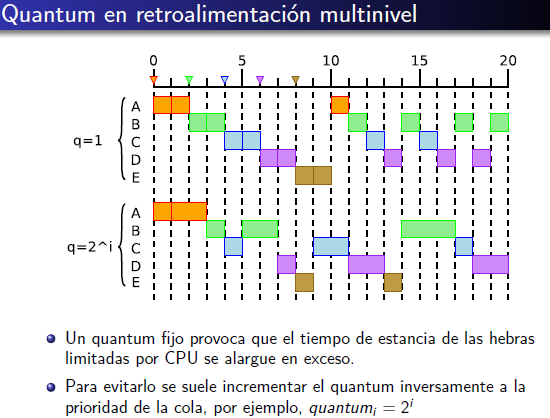 Planificación por tiempo límite
En los sistemas de tiempo real estrictos el tiempo de servicio de algunos procesos deben completarse en un determinado plazo (deadline) o tiempo límite
El planificador de estos sistemas debe conocer por adelantado para cada proceso su tiempo de servicio y su tiempo límite de ejecución
El algoritmo de planificación de primero el proceso de tiempo límite más cercano minimiza el número de procesos que no se ejecutan dentro de su plazo .
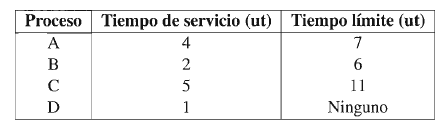 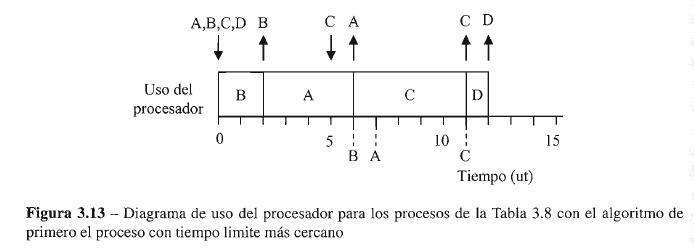 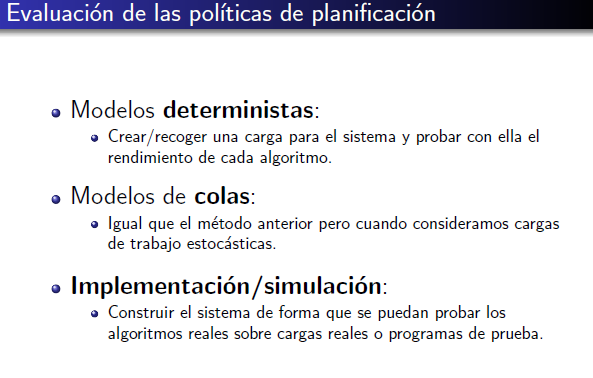 Planificación de hilos
Soportan hilos a nivel de usuario, el sistema operativo no es consciente de la existencia de estos hilos y por ello realiza una planificación global a nivel de proceso de acuerdo con un determinado algoritmo de planificación
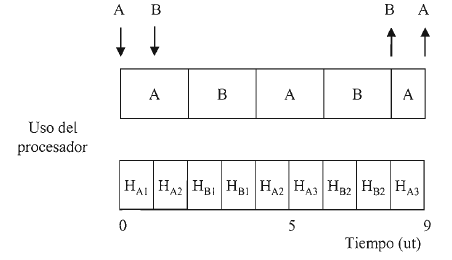 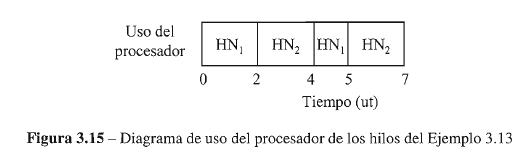 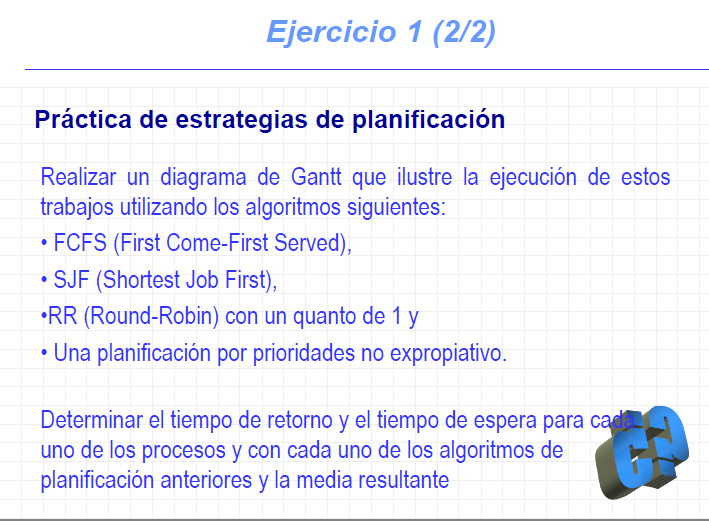 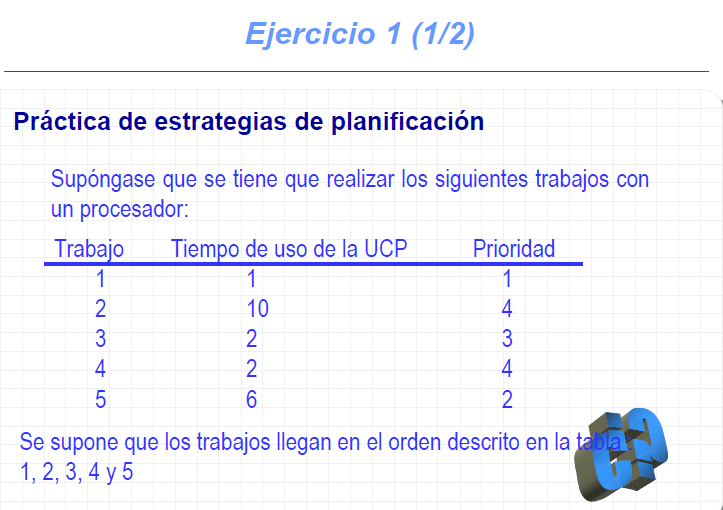 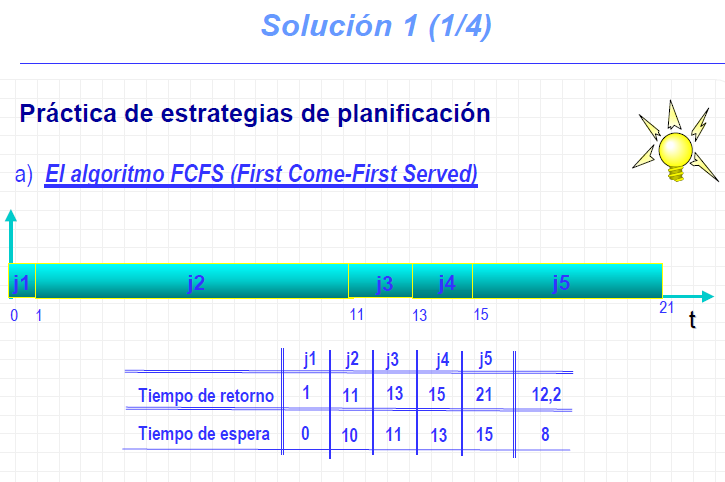 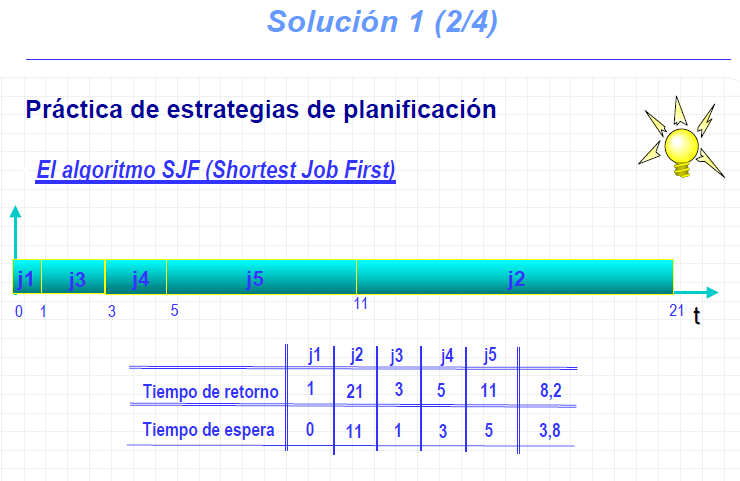 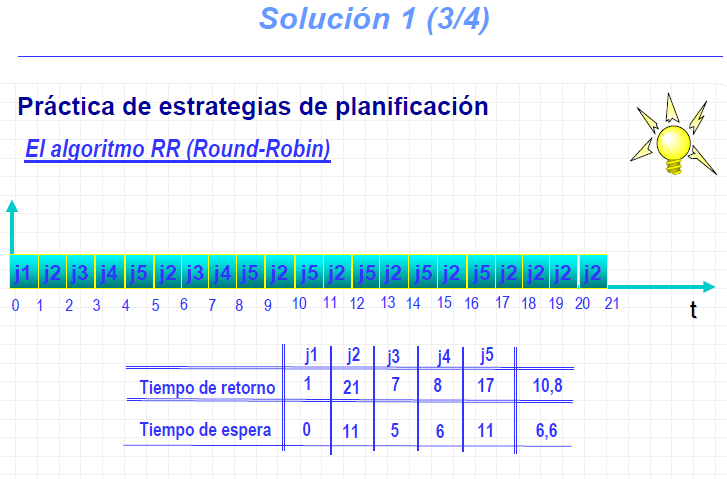 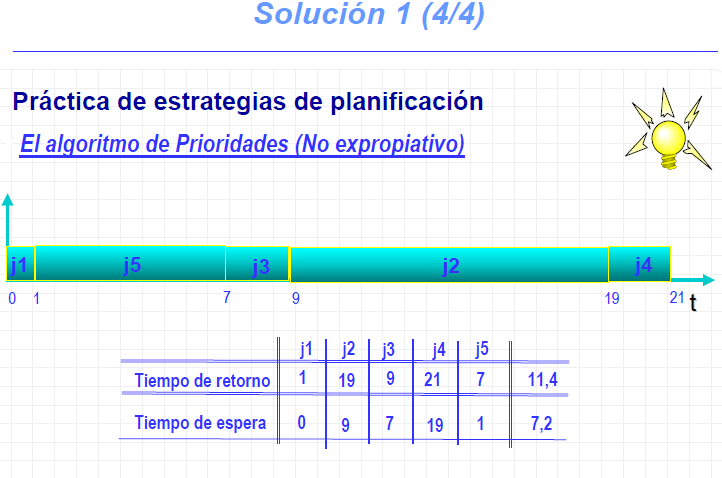 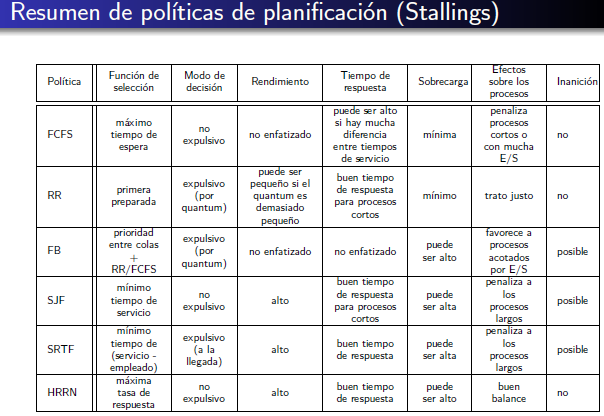 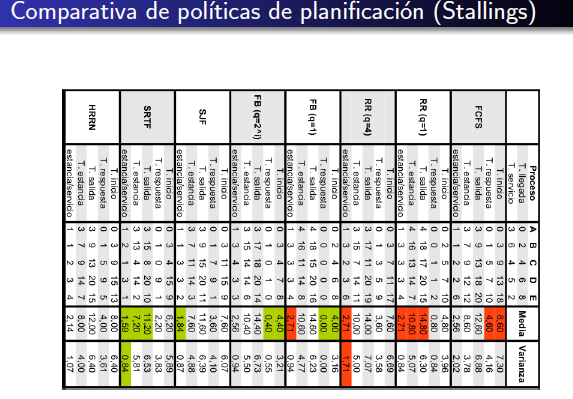 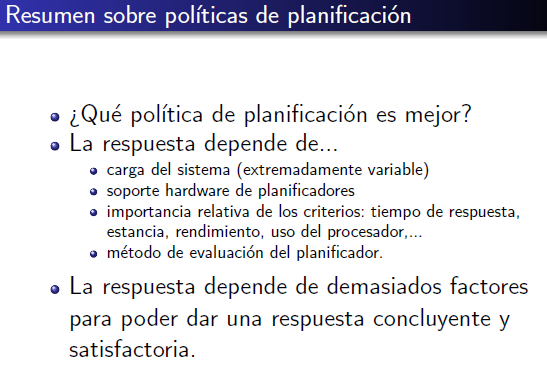 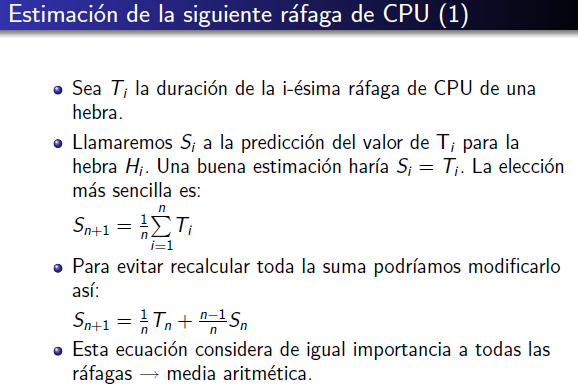 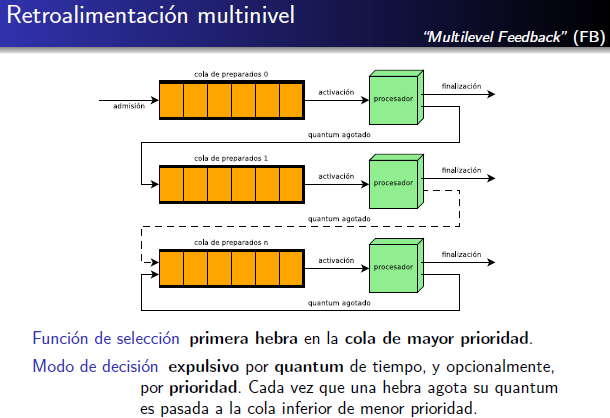